Moraga School DistrictCitizen Bond Oversight Committee
September 27, 2017
District Report
Presented by Bruce K. Burns, Superintendent
~ Recent Activity~ Next Steps~ Accounting Update
[Speaker Notes: Recent Activity
Next Steps
Accounting Update]
Update – Recent Activity I
Construction Manager Firm – RGM and Associates
Architectural Firm – CSDA Design Group
School Facilities Consultant – Williams and Associates
Coordinate with the Office of Public School Construction
Obtain and School Facility Program (SFP)eligibility records
Eligibility for SFP New Construction and/or Modernization Funds 
Prepare and submit applications
Update – Recent Activity II
Construction/Architect/District meetings
6/16/17; 7/11/17; 8/1/17; 8/22/17; 9/2/17
Architect, Engineer, Construction Site Visits
Architect site meetings with staff, principal and parents
Attended Dept. of General Services workshop 9/25
Update – Recent Activity IV
Projects to date:
Los Perales School Playground* Surface Repair, Reseal, Stripe
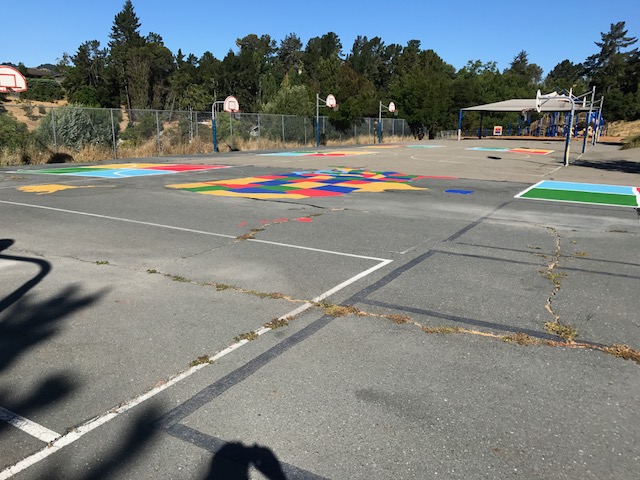 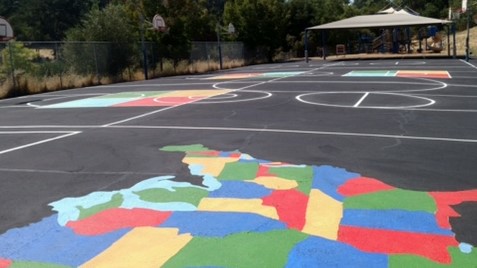 BEFORE
AFTER
*Ref: Appendix A, “Full Text of Bond Measure”, page A-3, School Facility Project List
Update – Recent Activity III
“Quick Start” Projects to date:
Camino Pablo School Retaining Wall*, East Playground
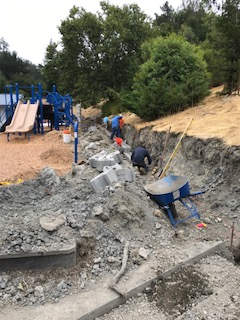 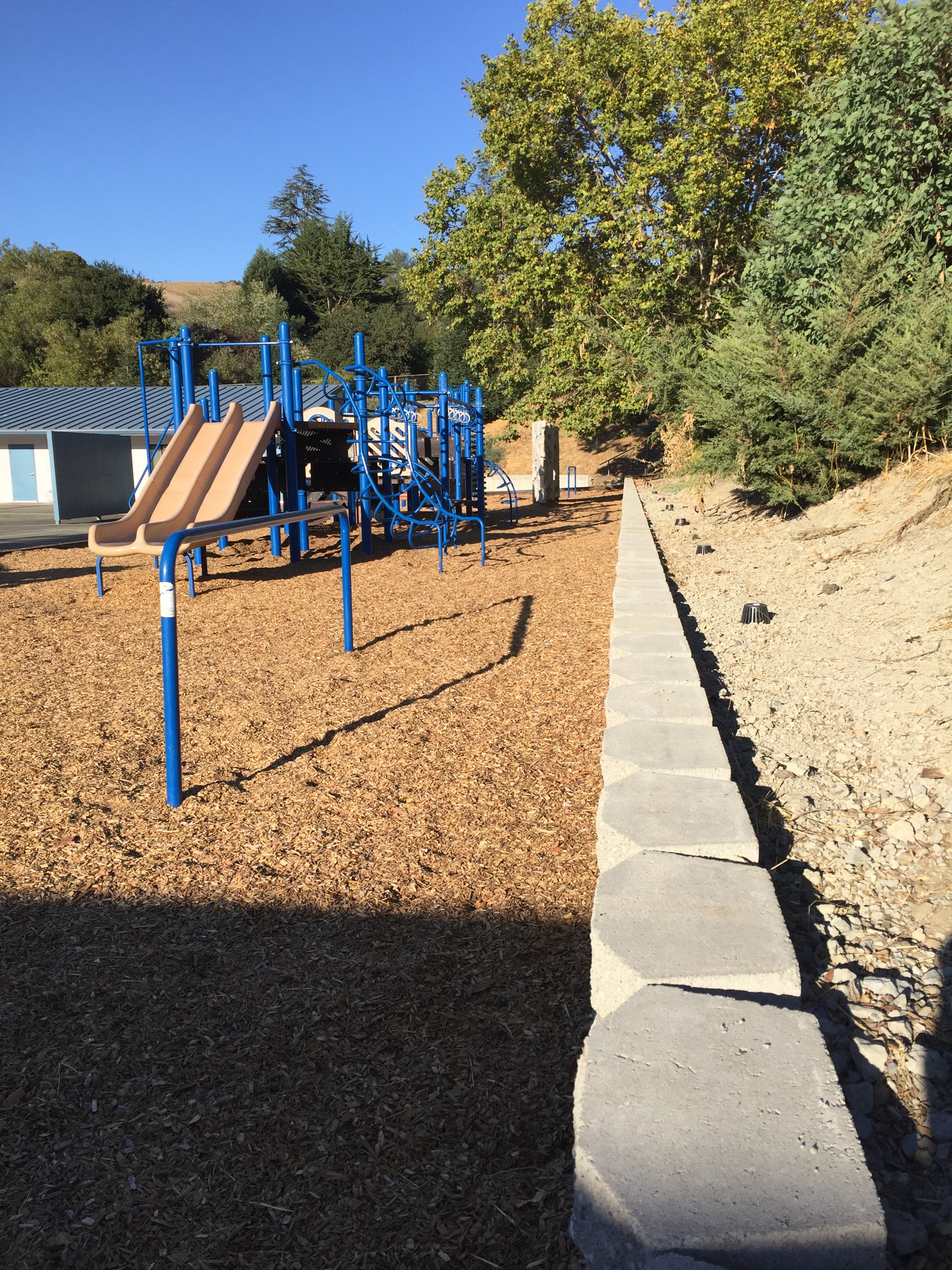 *Ref: Appendix A, “Full Text of Bond Measure”, page A-3, School Facility Project List
Update – Recent Activity V
“Quick Start” Project – Roofing* Bids
Roof Replacement: Building G and Gym at JM & Wing 4 at RH
Public bidding process 
12 Walked Sites/6 Bids
One roofing bid – for Building G only  
Approved by Governing Board, 9/17
$192,000
Work begins in two weeks
*Ref: Appendix A, “Full Text of Bond Measure”, page A-3, School Facility Project List
[Speaker Notes: Expert roofer estimated]
Next Steps
Construction Meeting at JM – Prepare for Roof Replacement
9/28/17
Site meetings continue
Information gathering and planning
Board presentation – January 2018
Projects/Costs/Options – presented by CSDA
Request for Proposal – Bond Auditor
[Speaker Notes: Expert roofer estimated]
Accounting Update
[Speaker Notes: Expert roofer estimated]